Book Club - Thursday
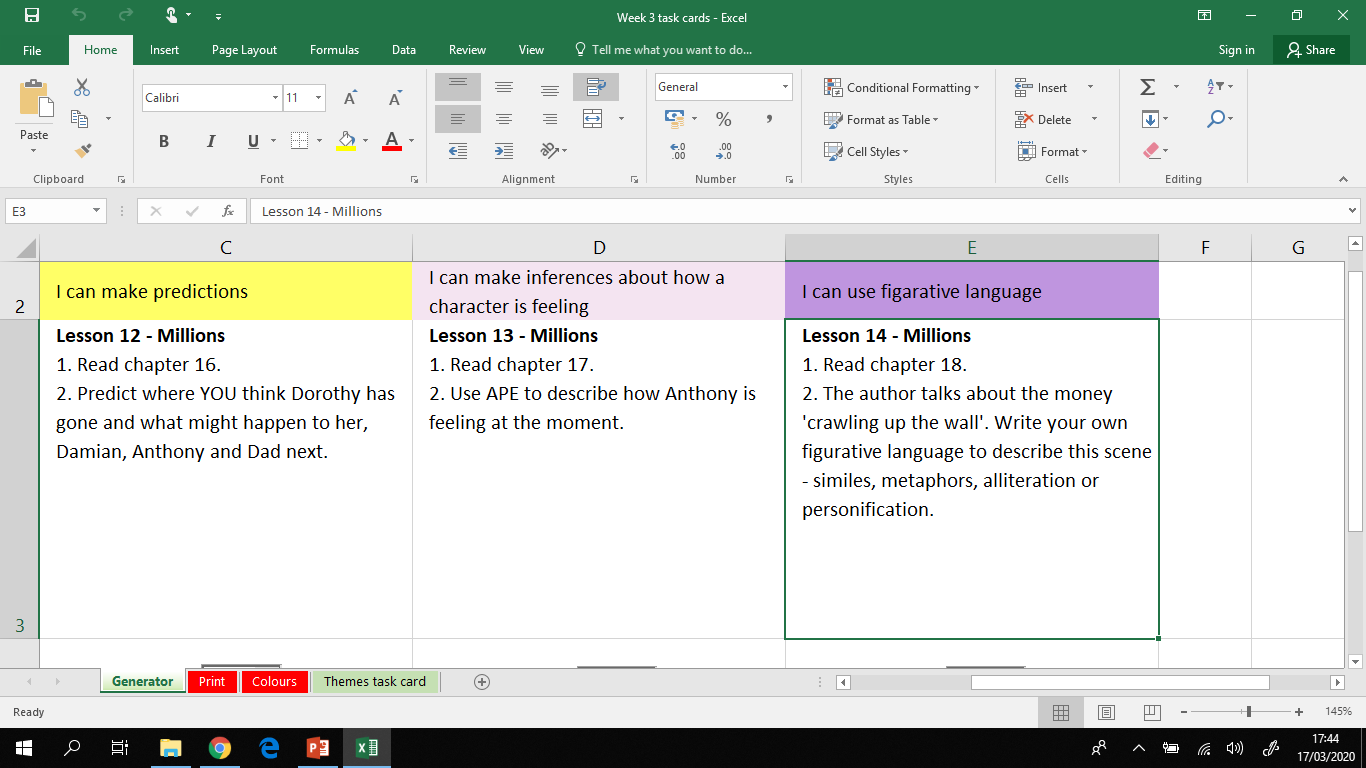 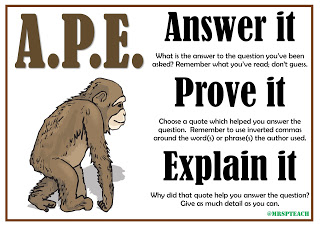 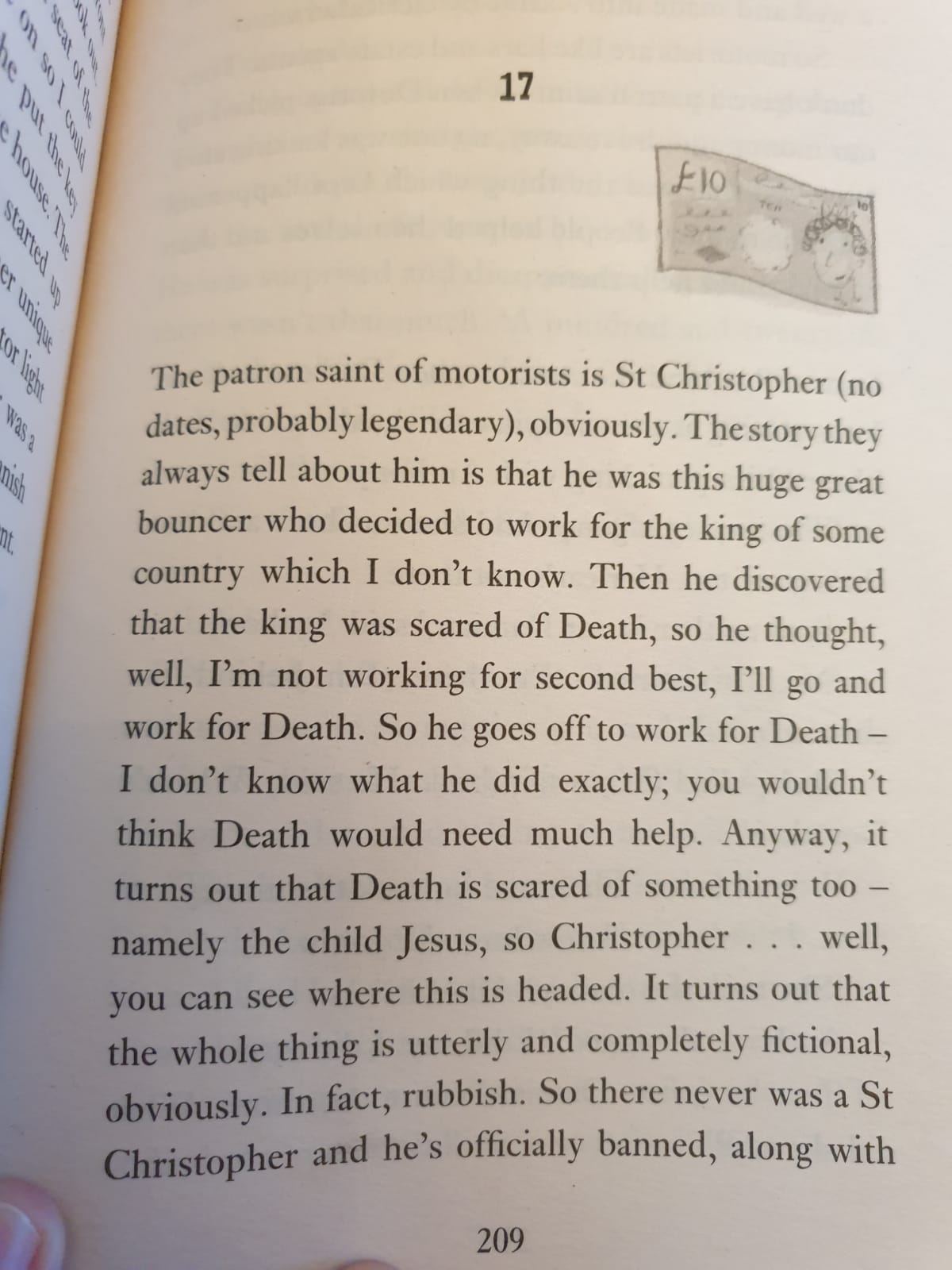 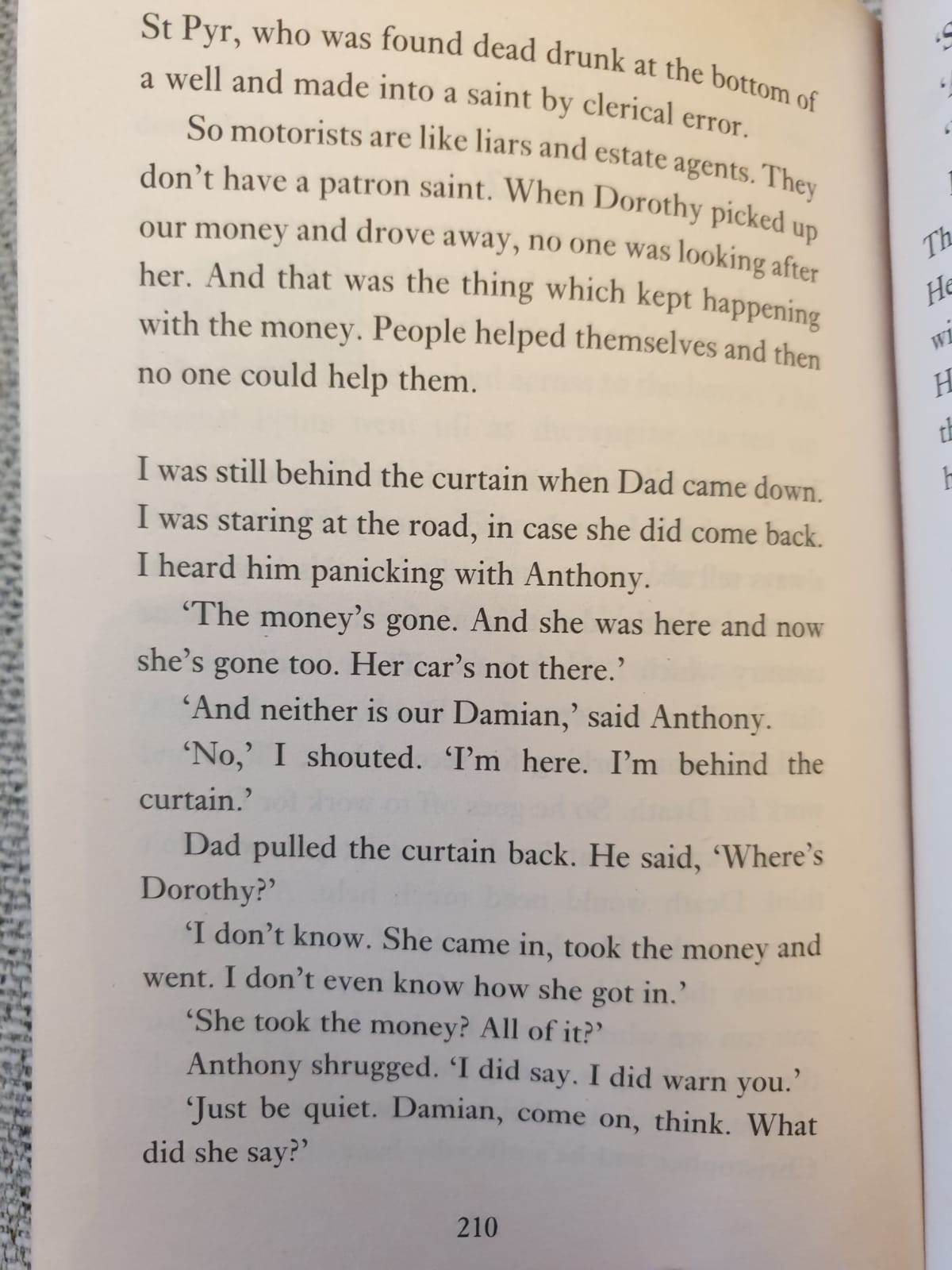 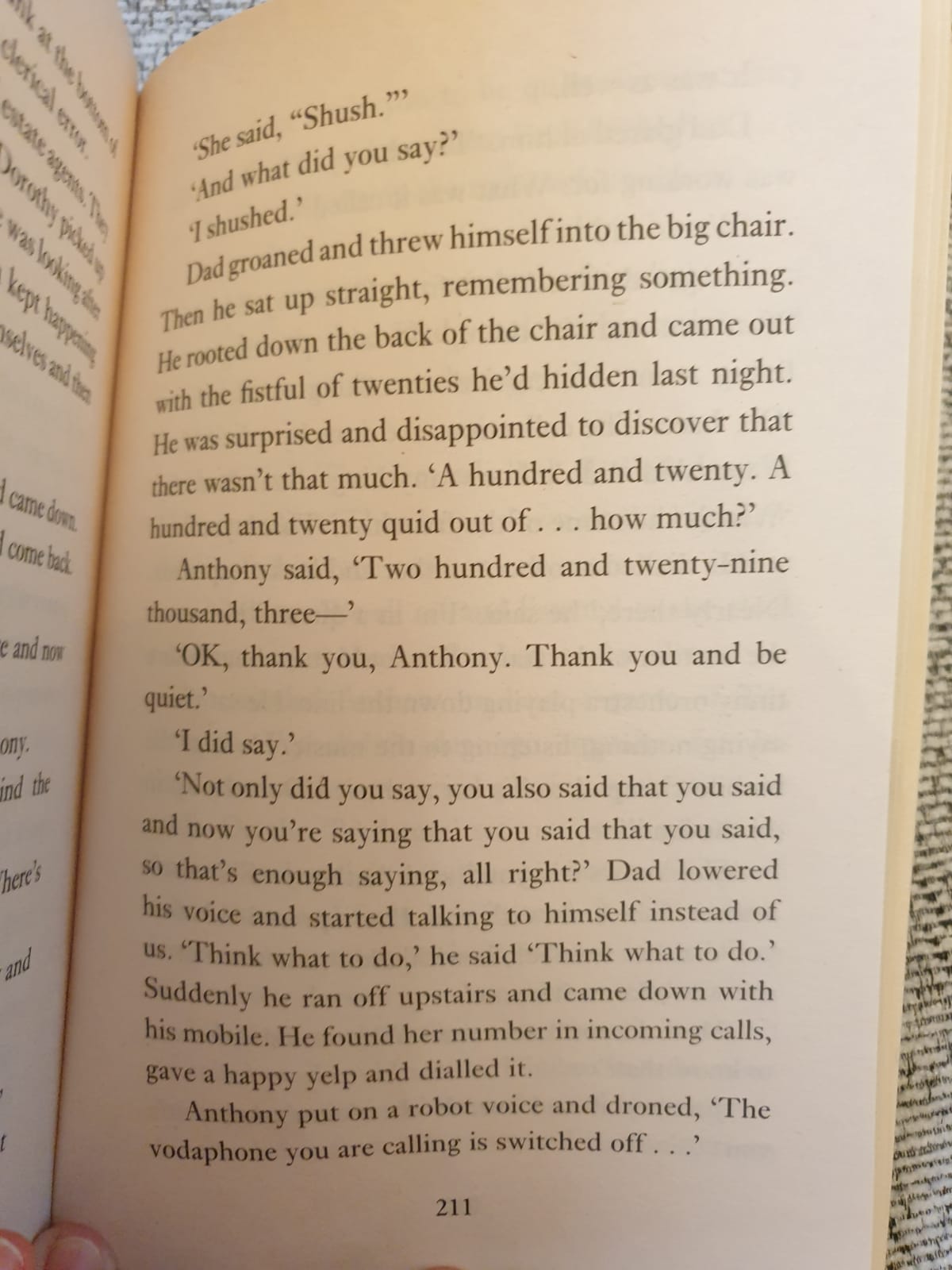 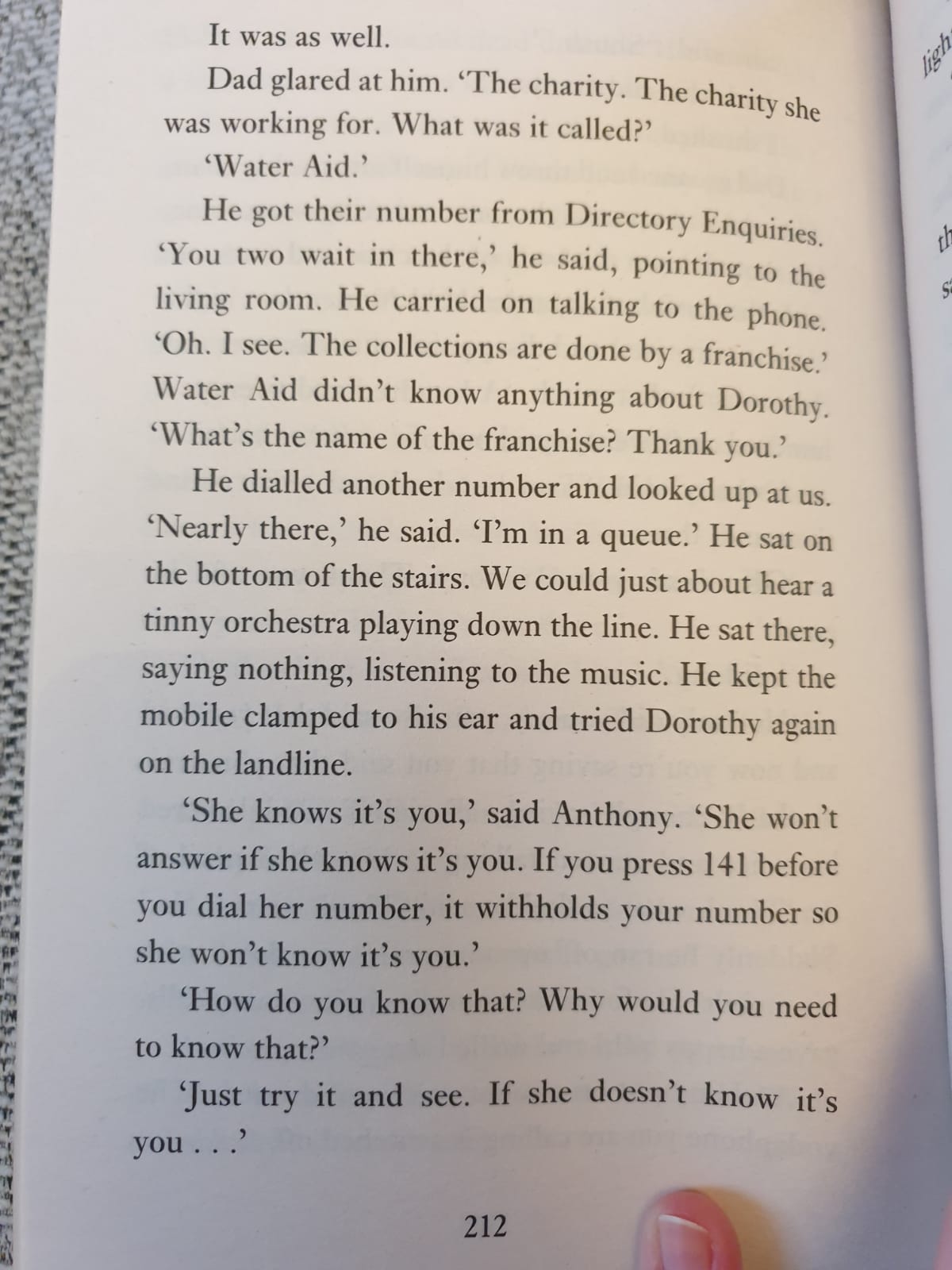 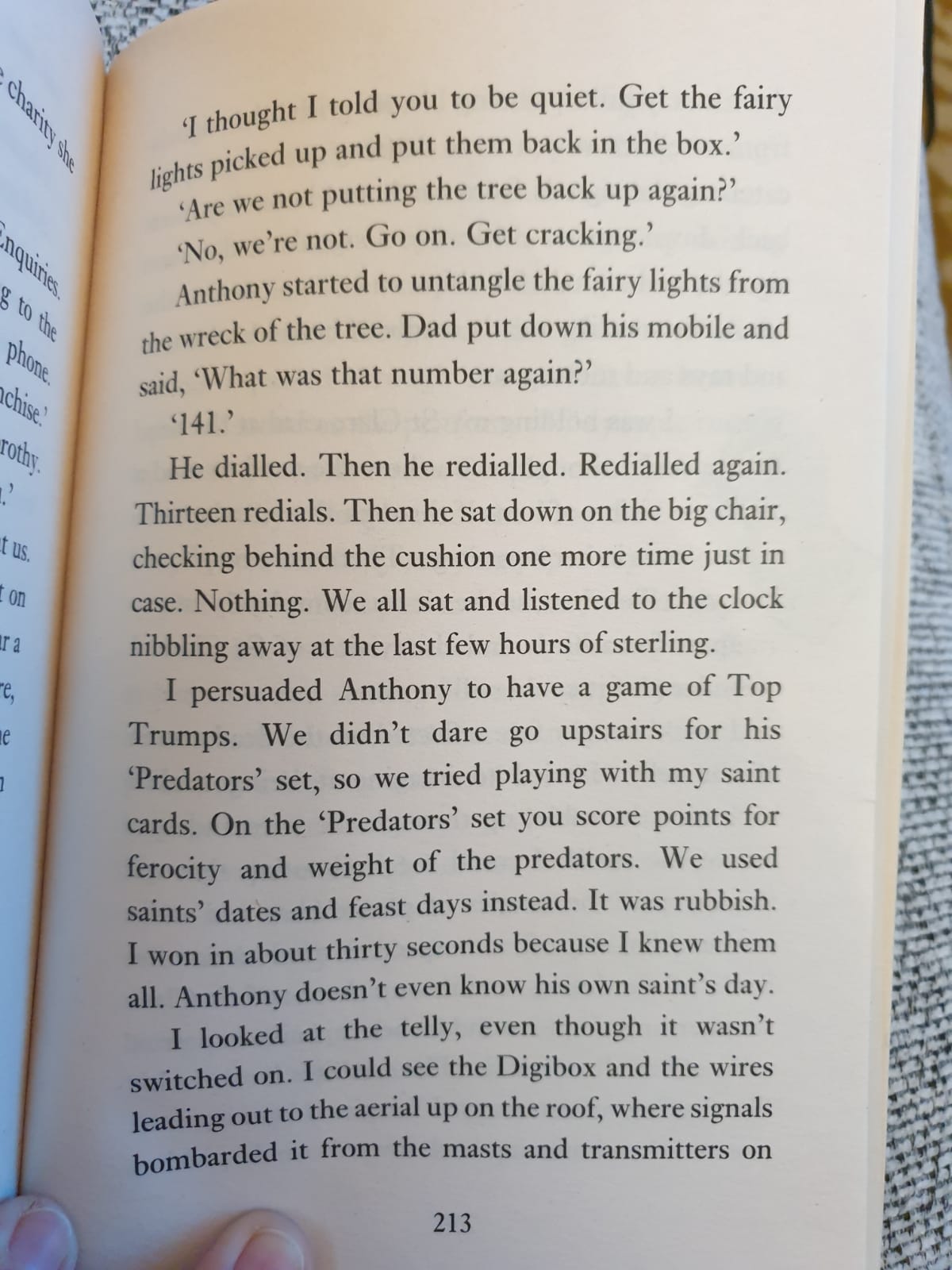 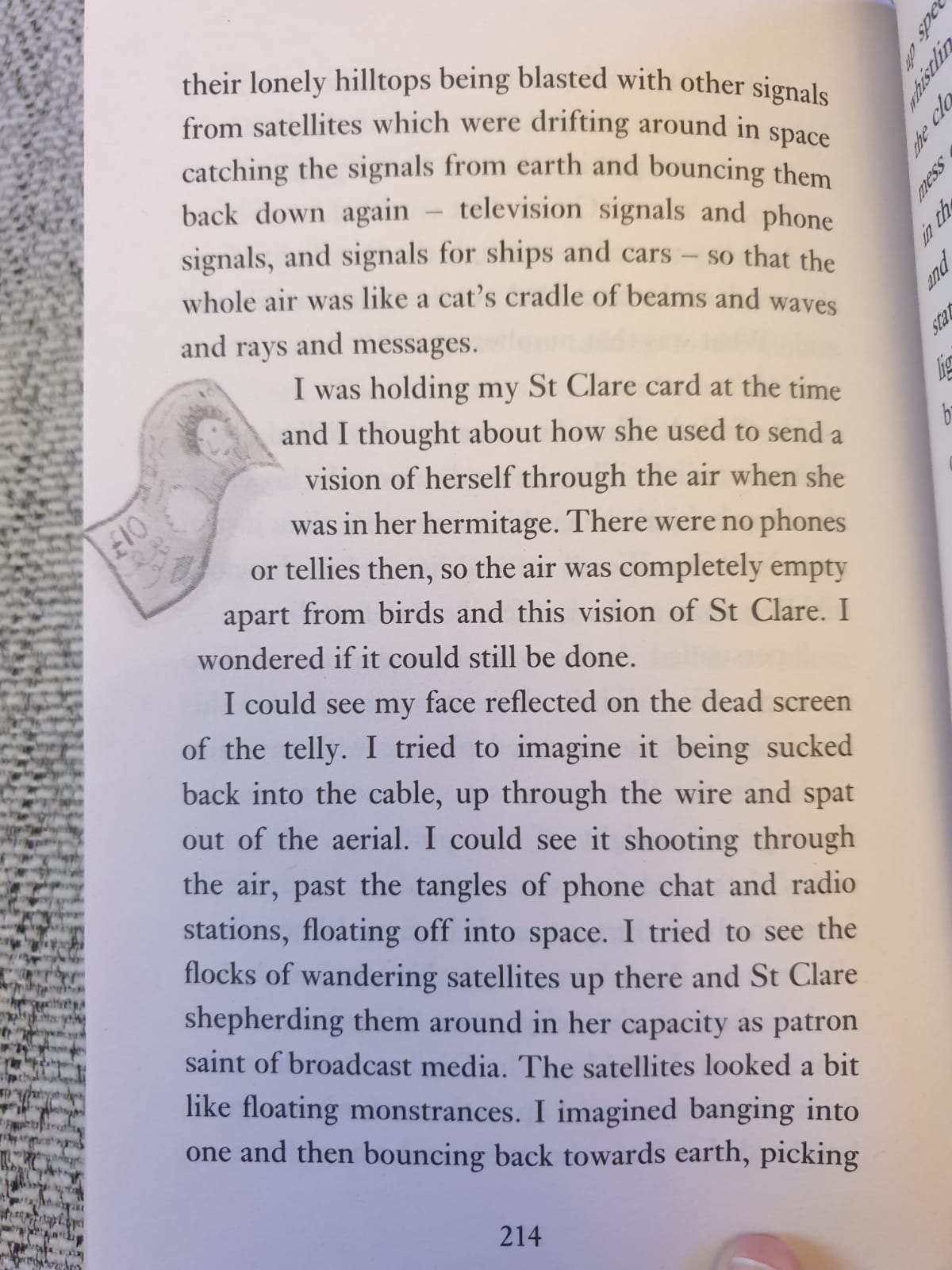 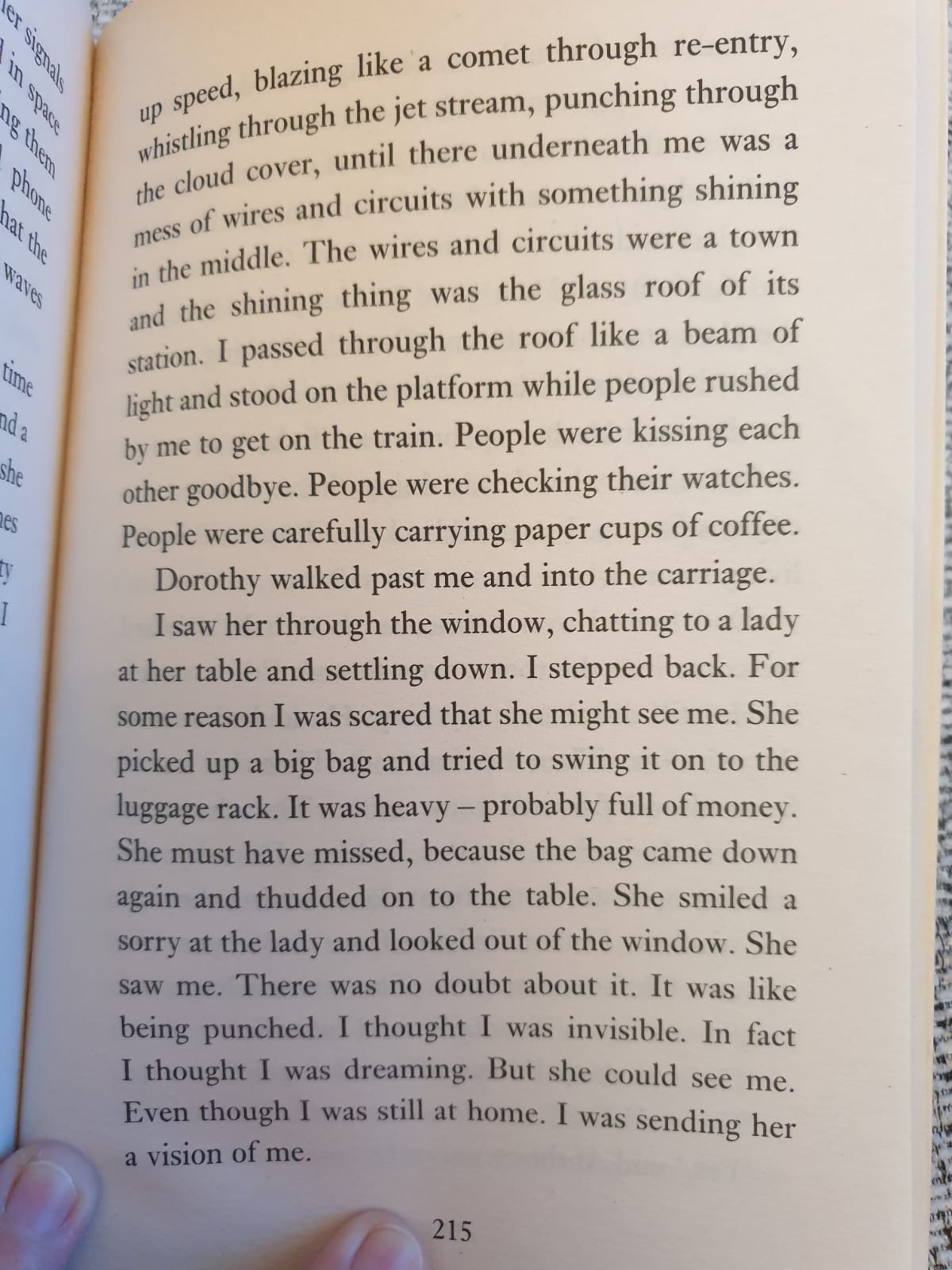 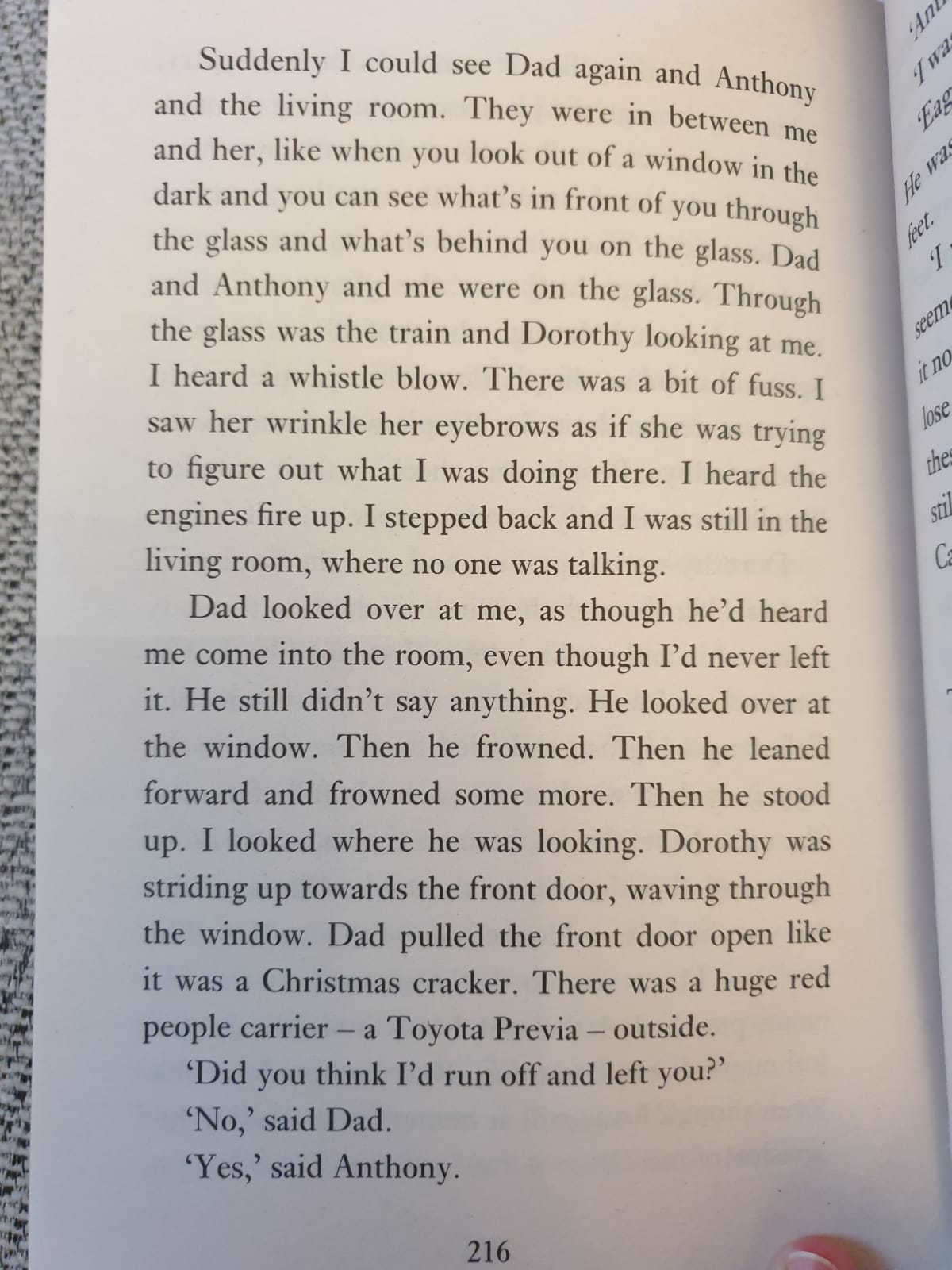 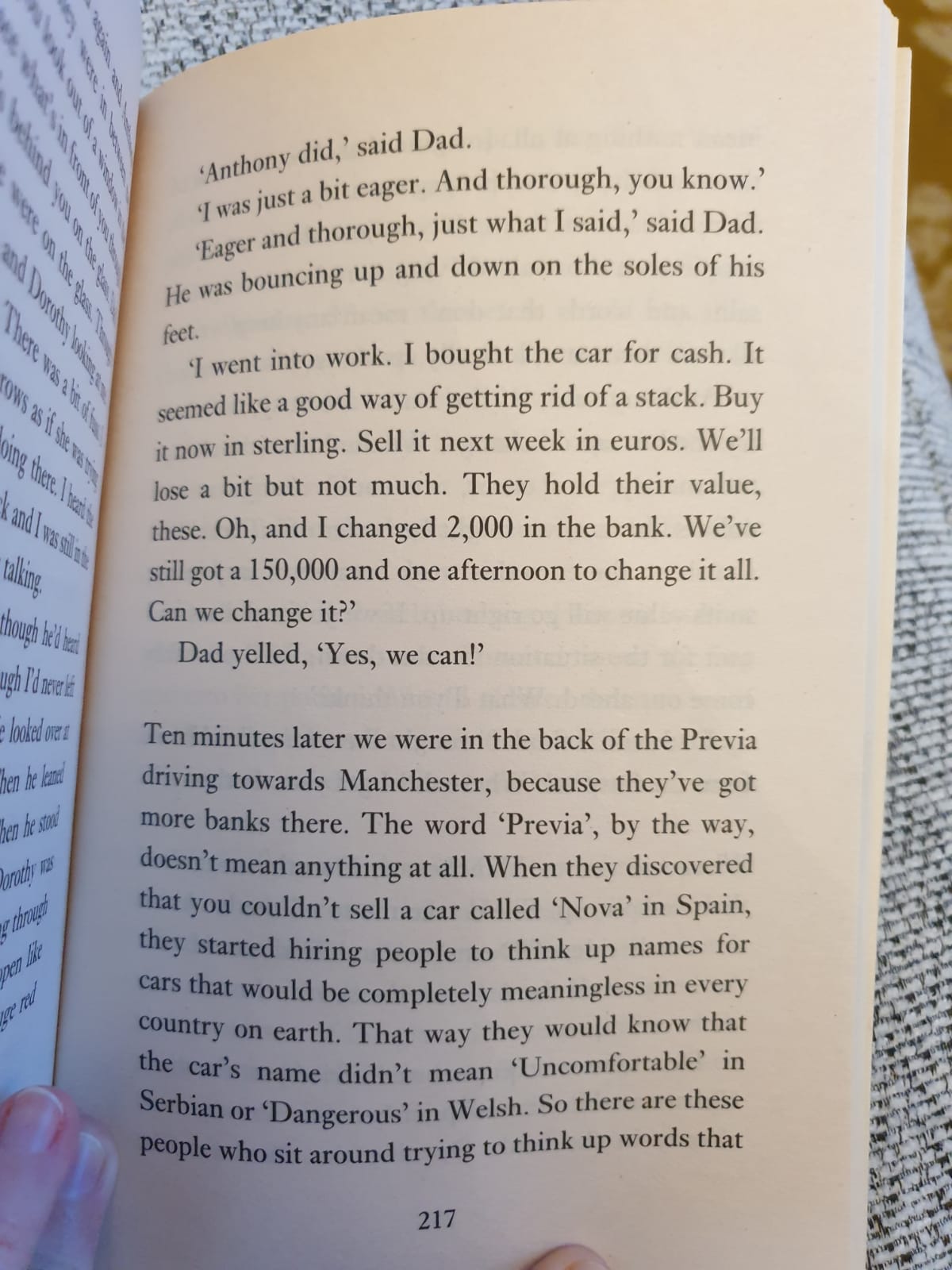 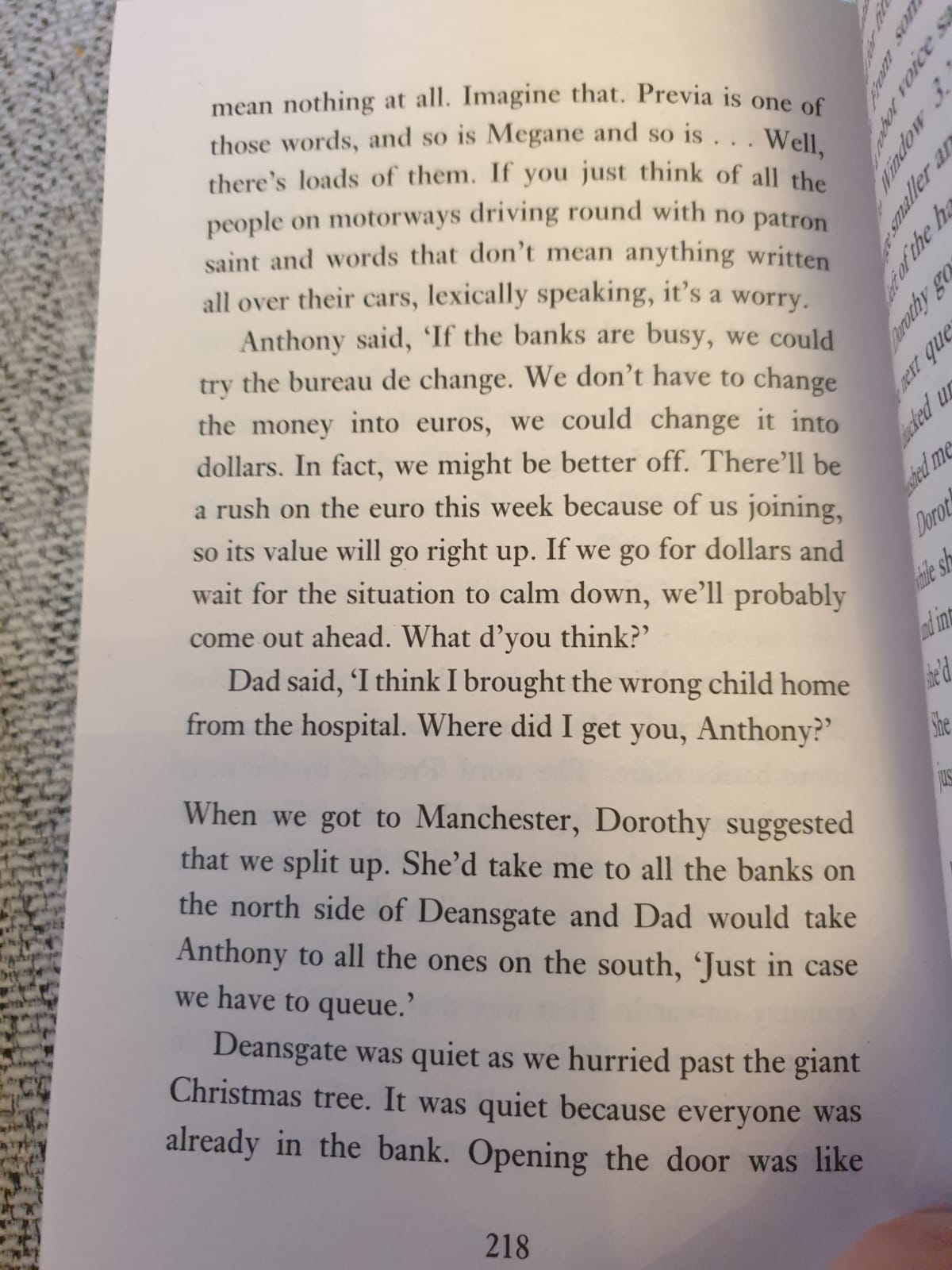 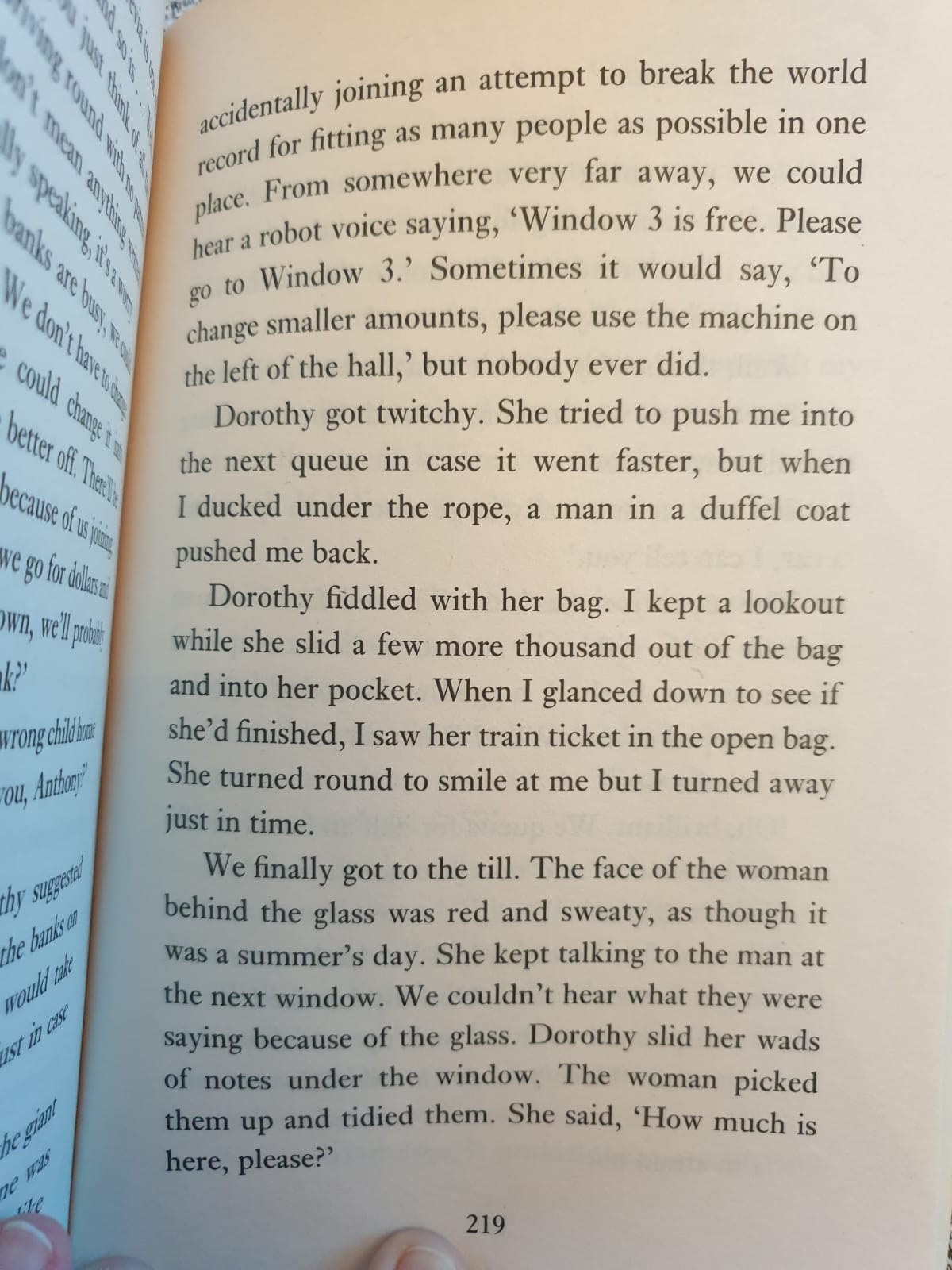 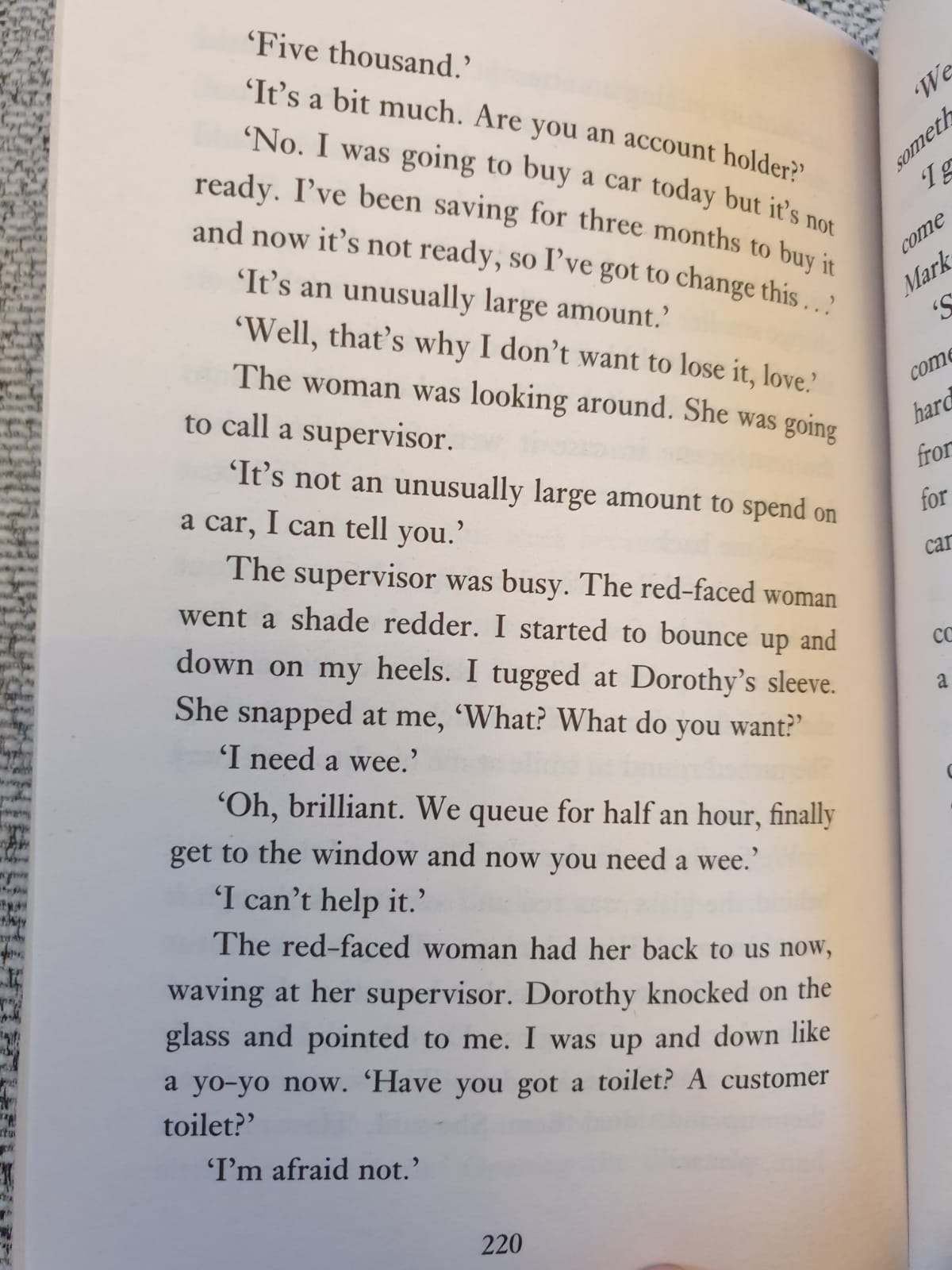 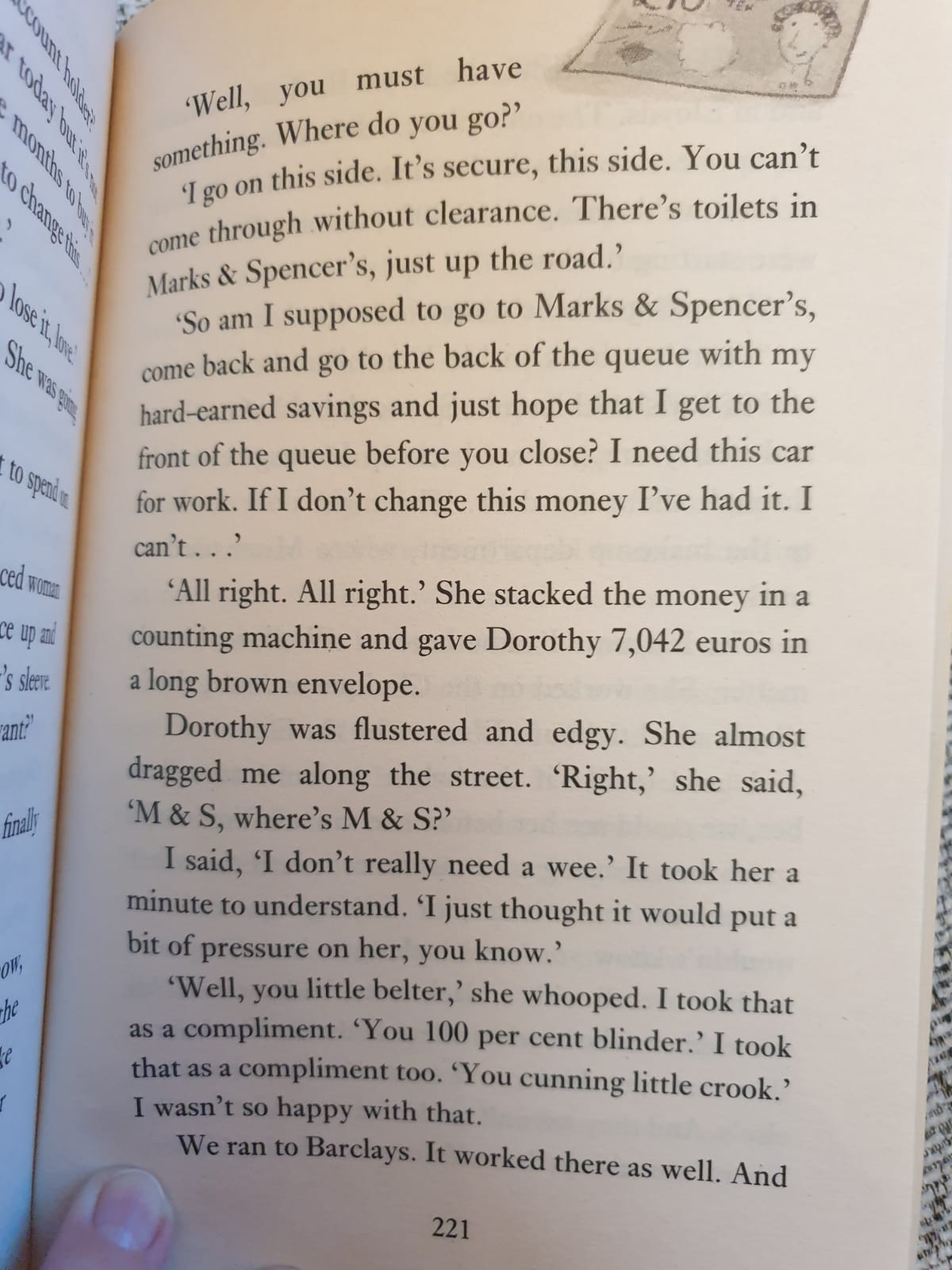 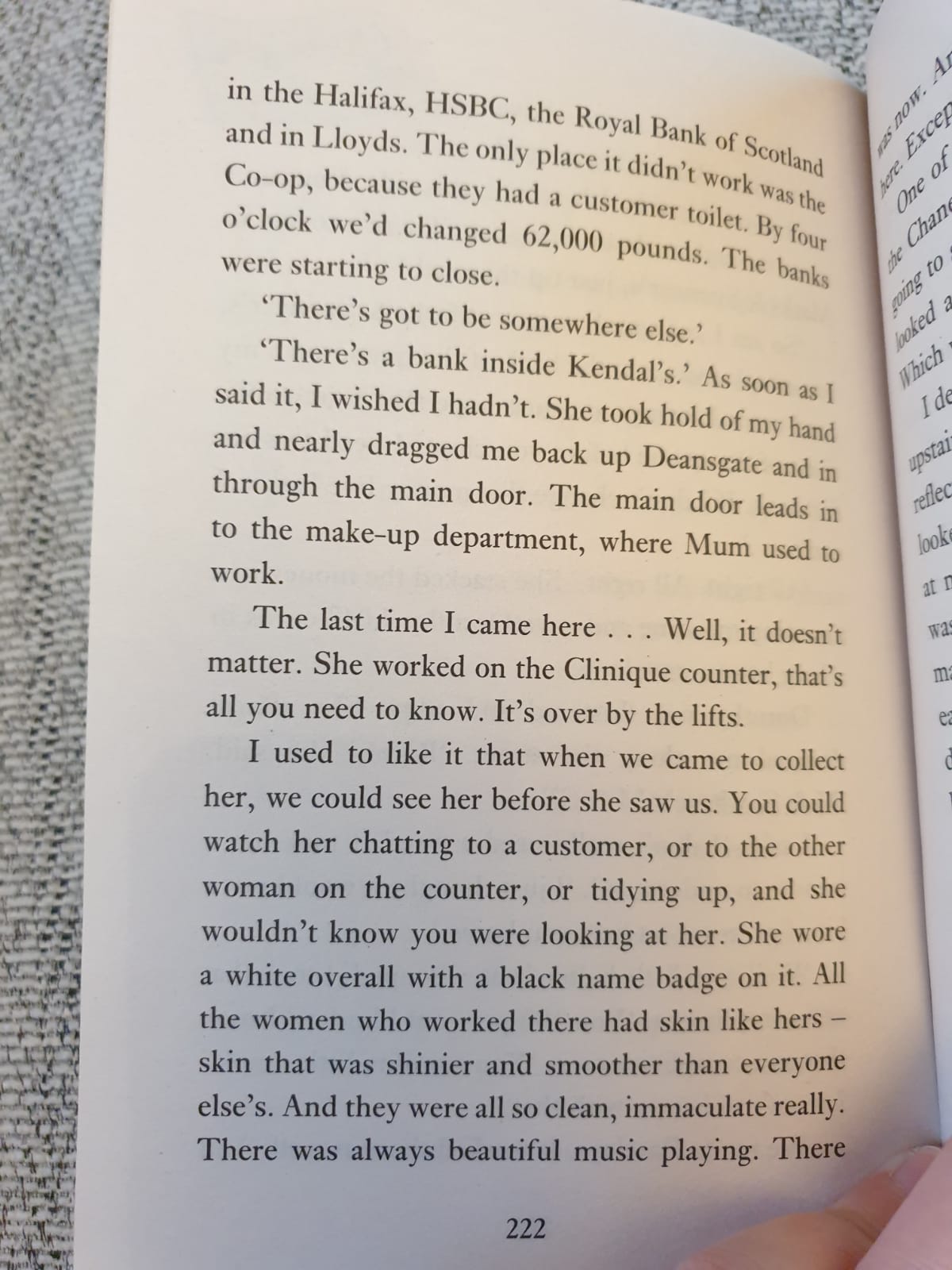 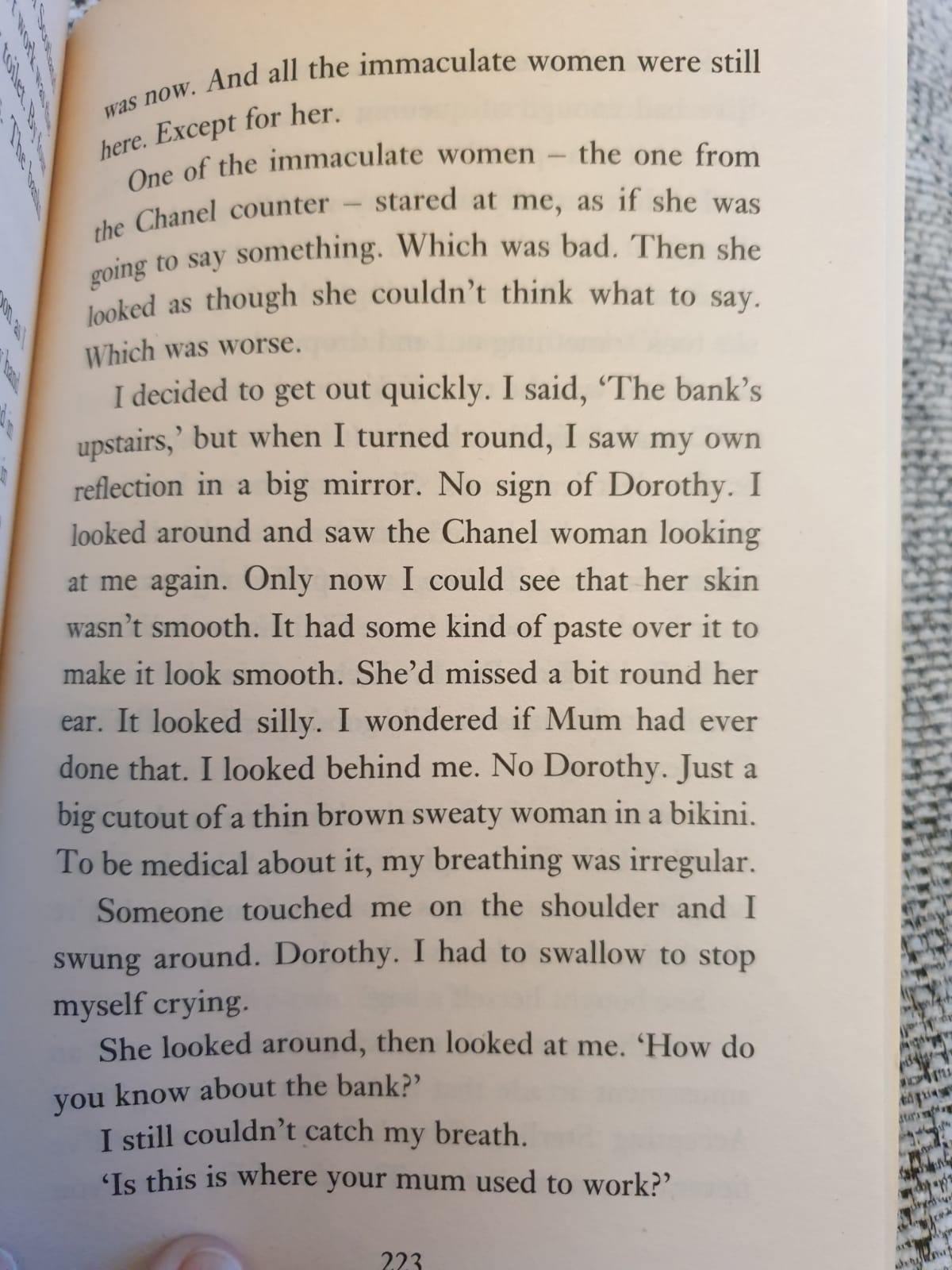 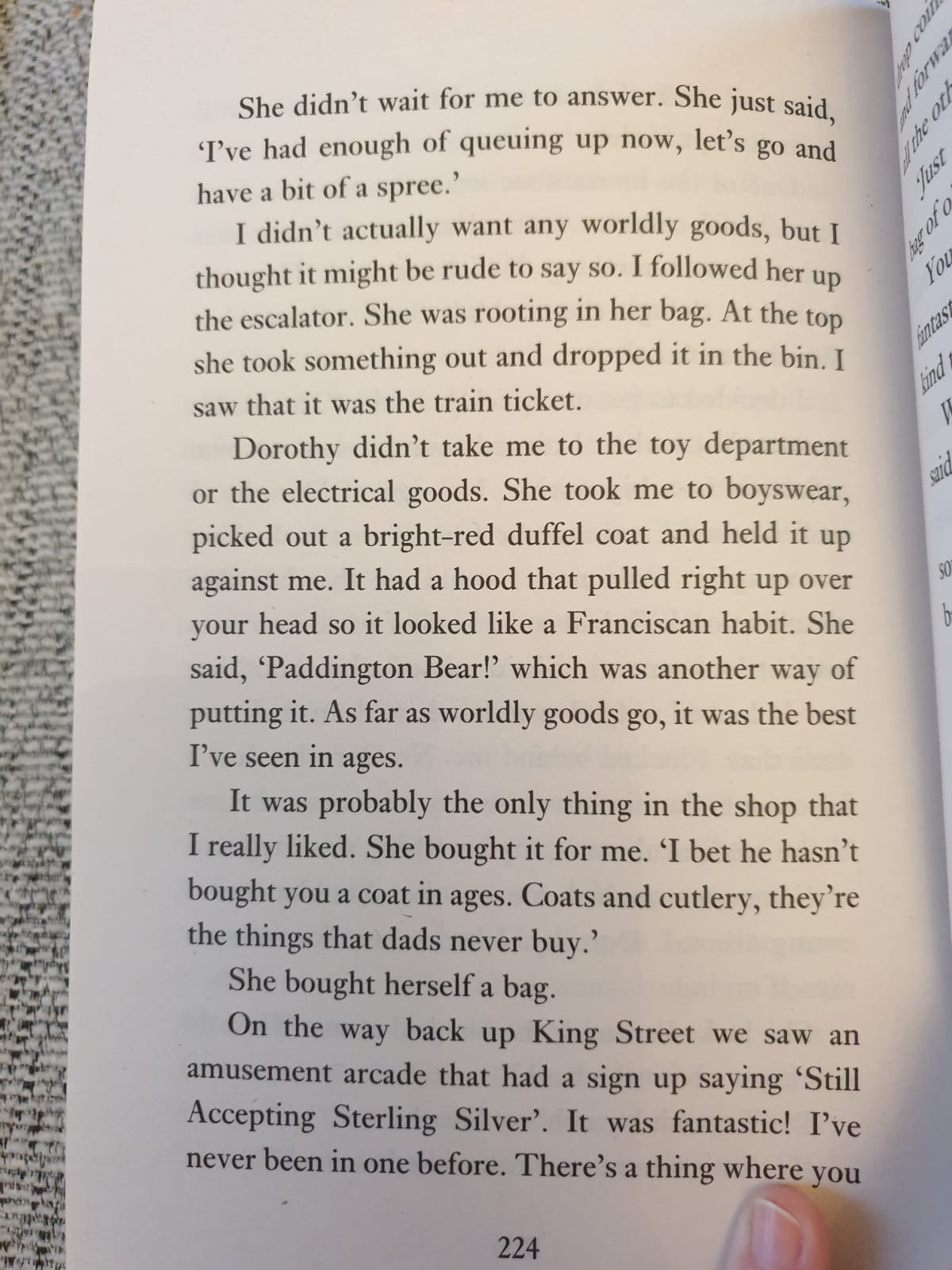 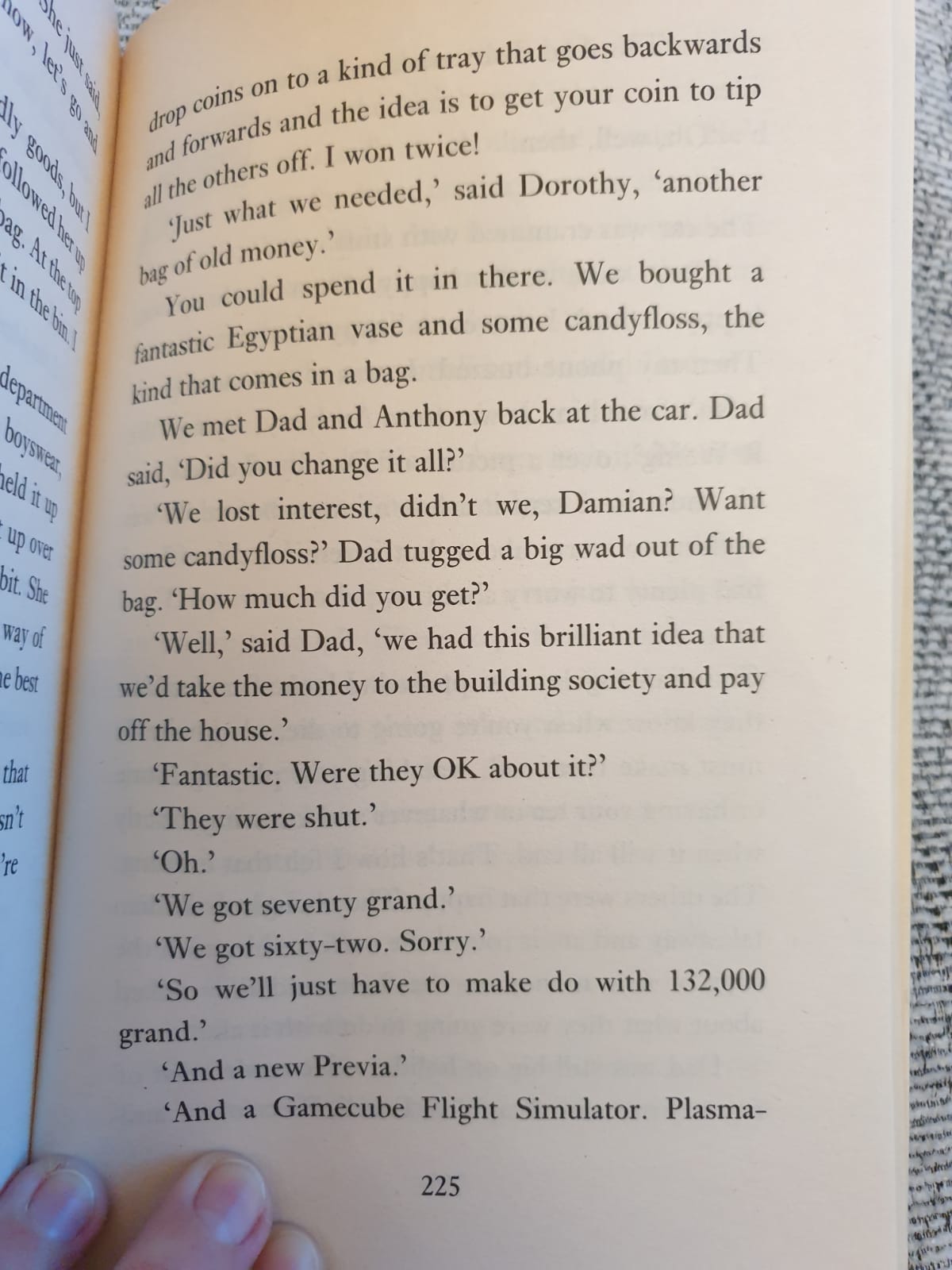 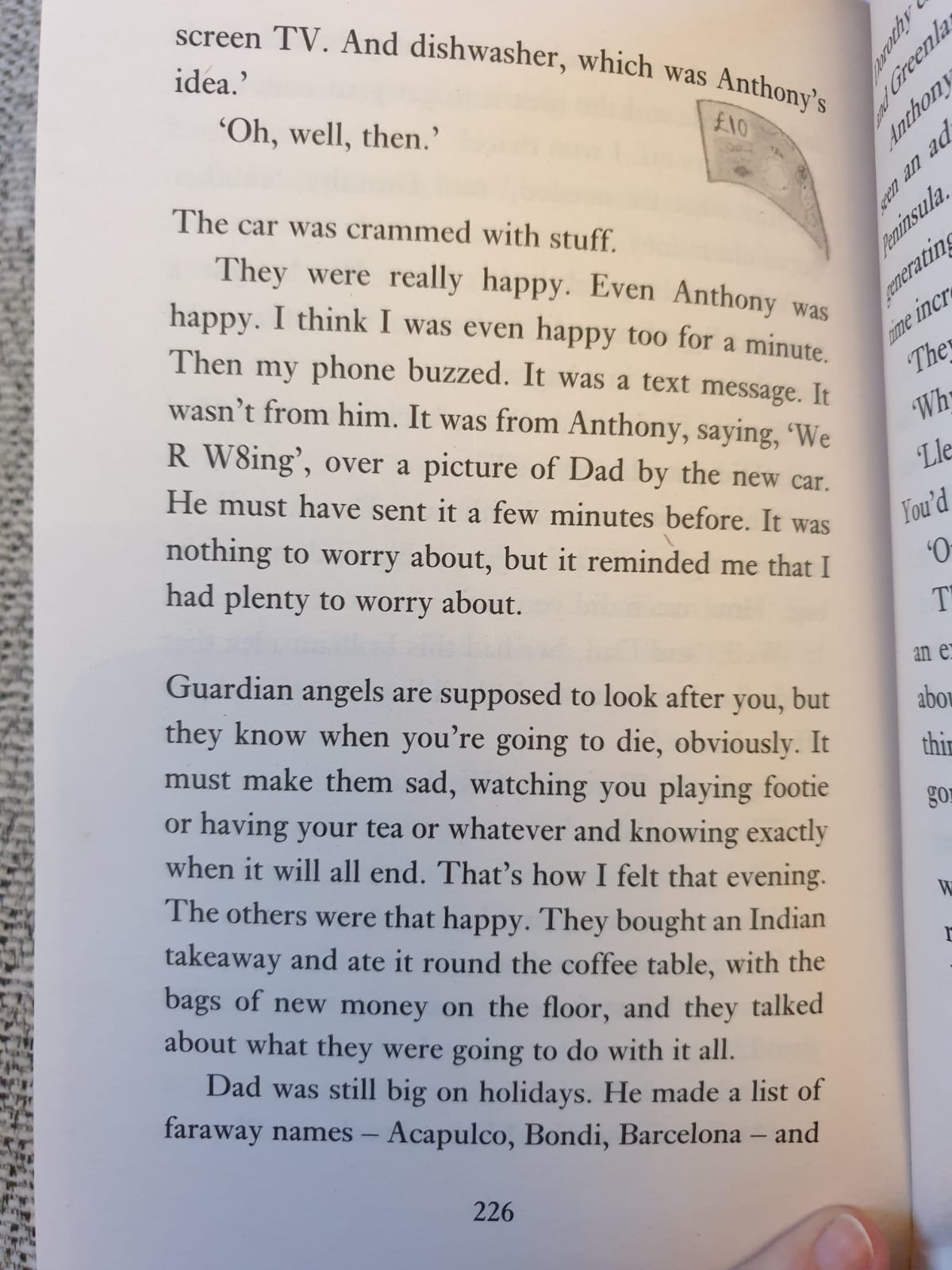 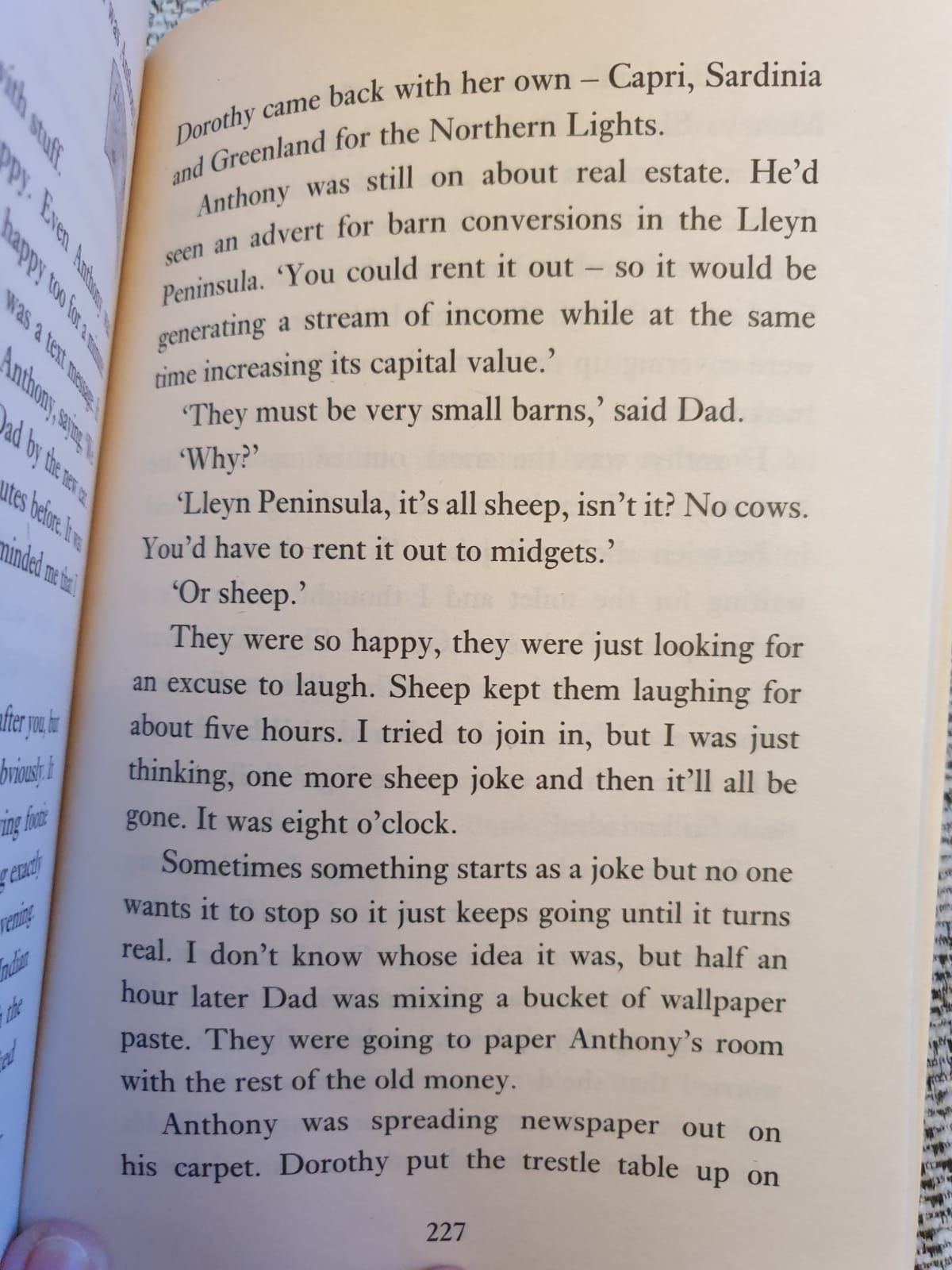 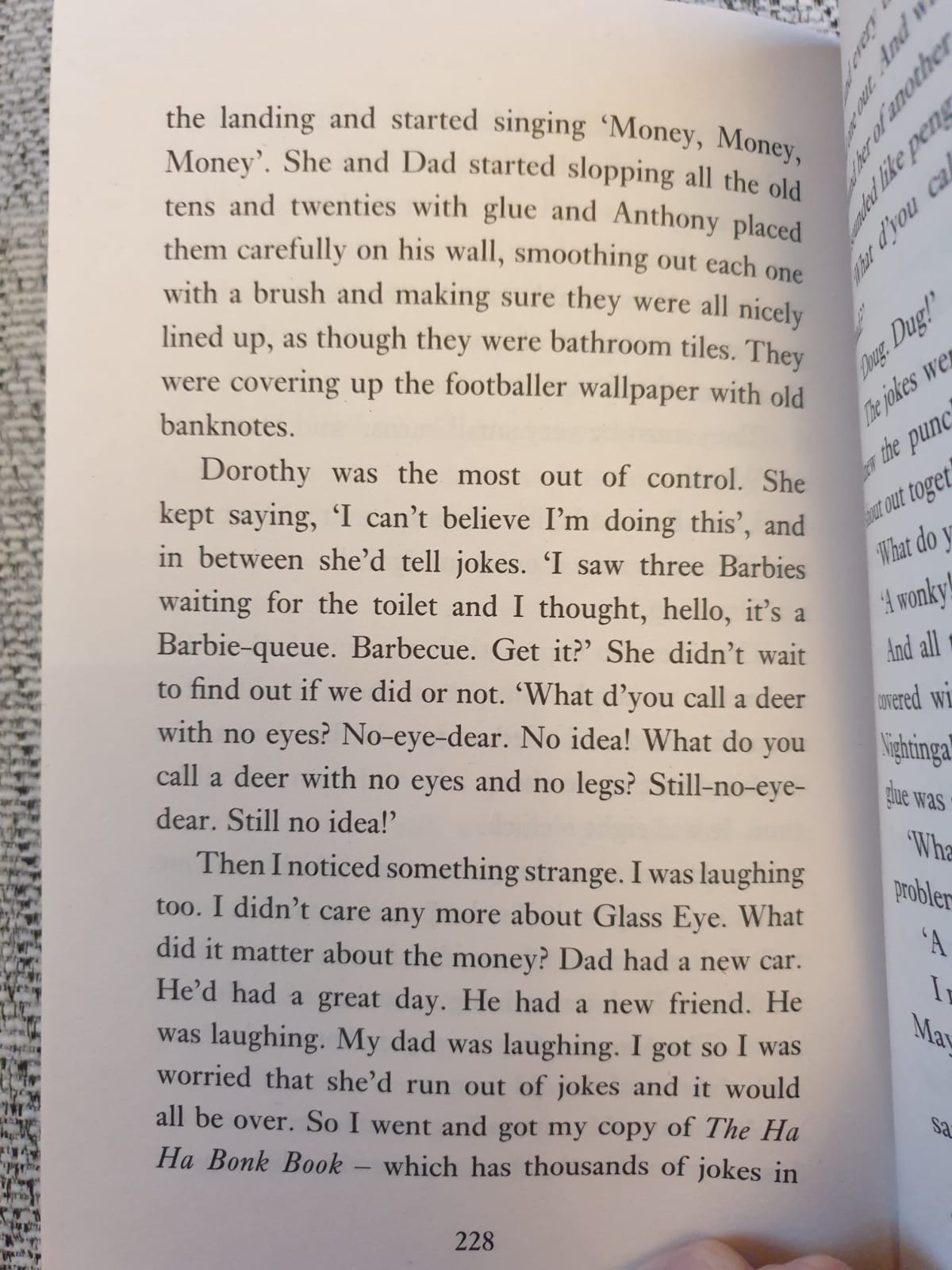 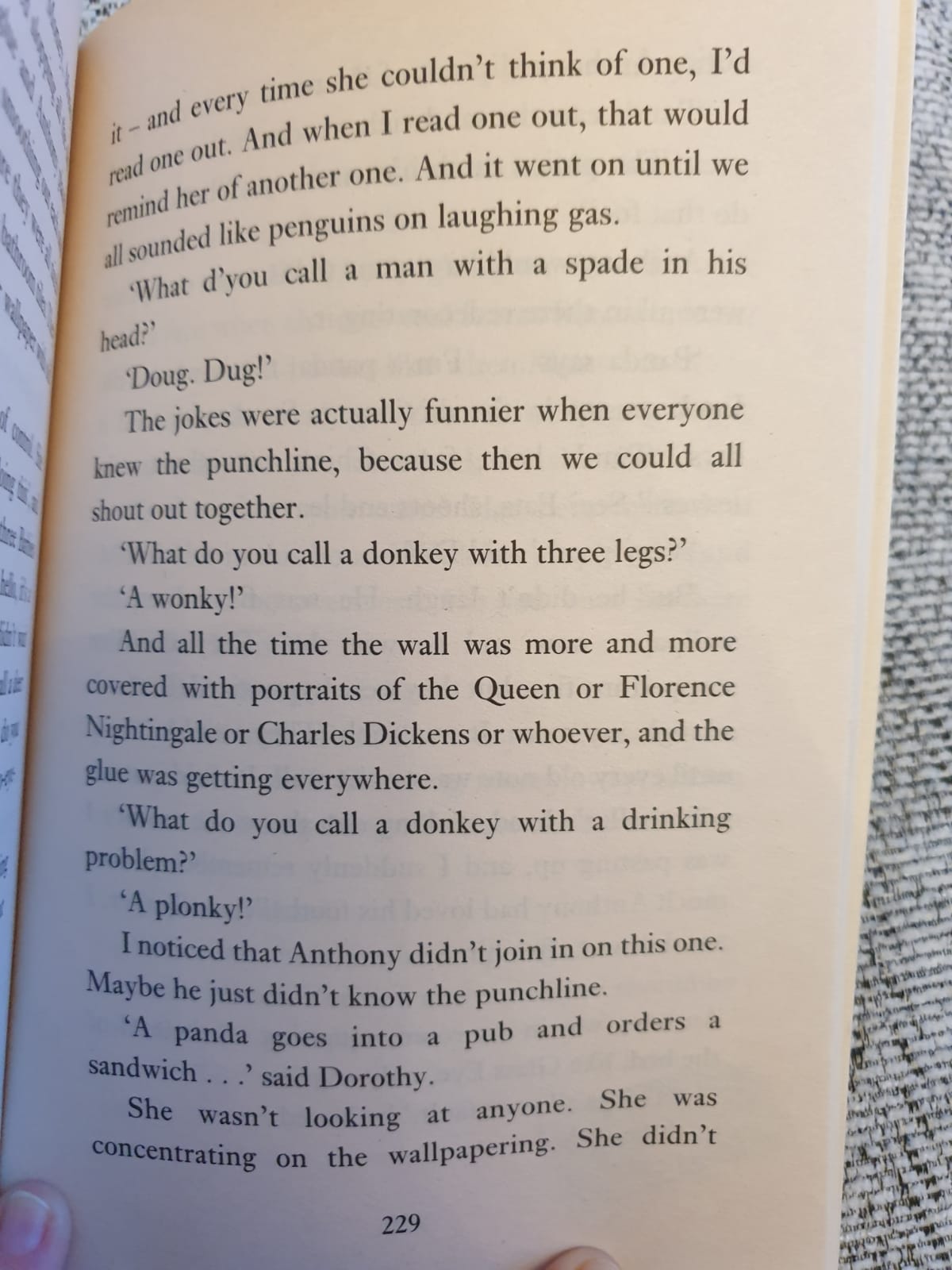 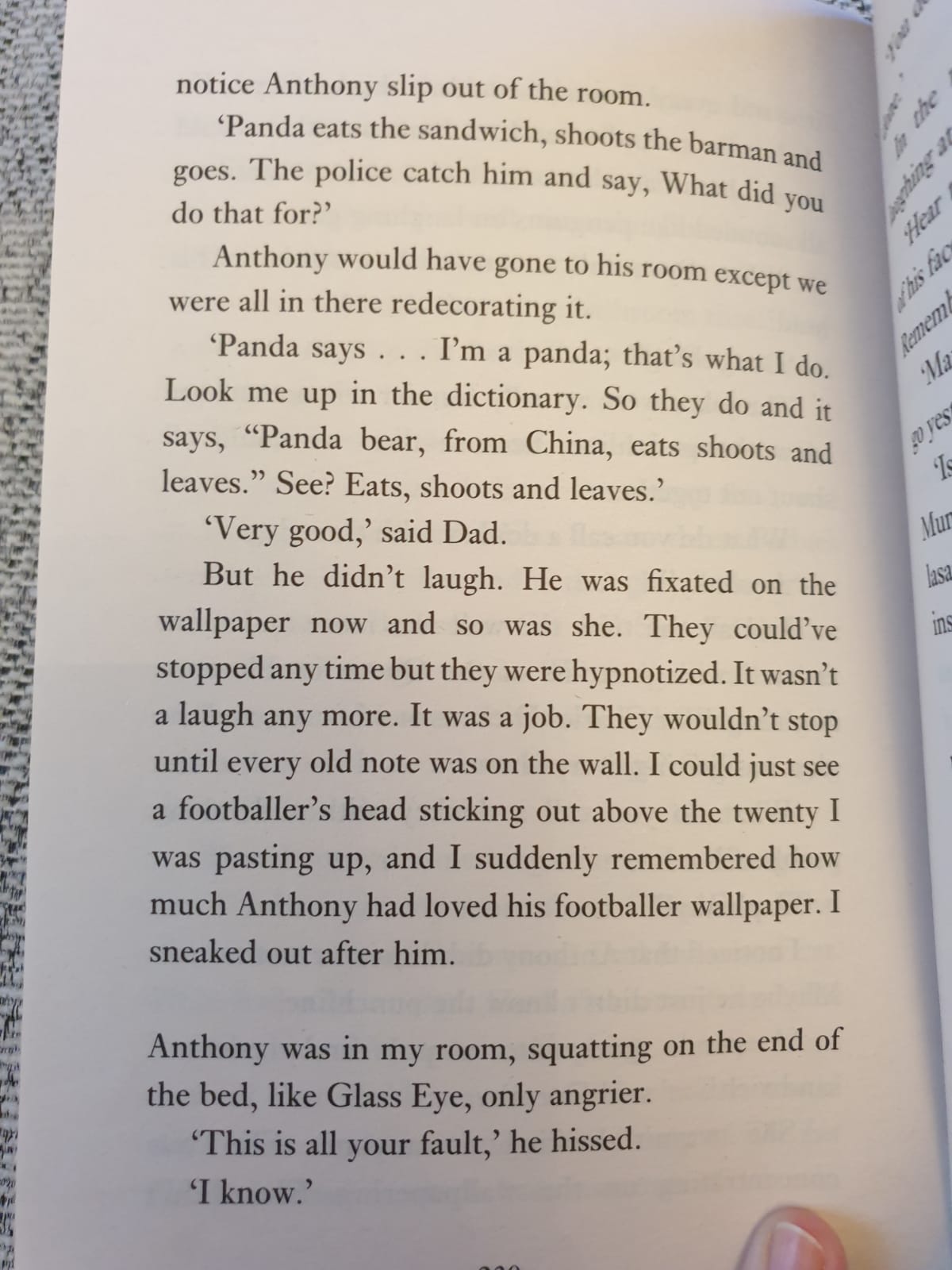 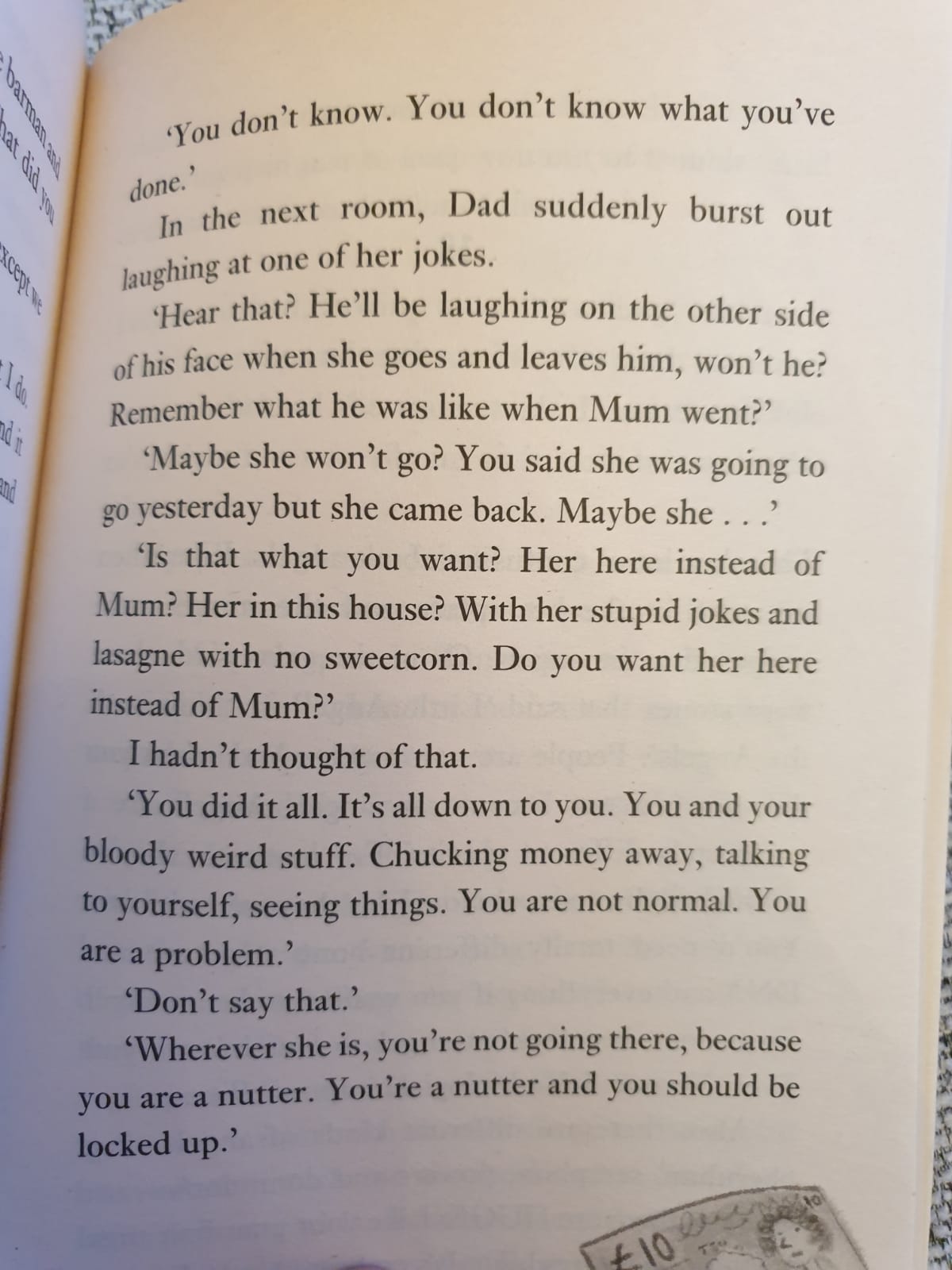 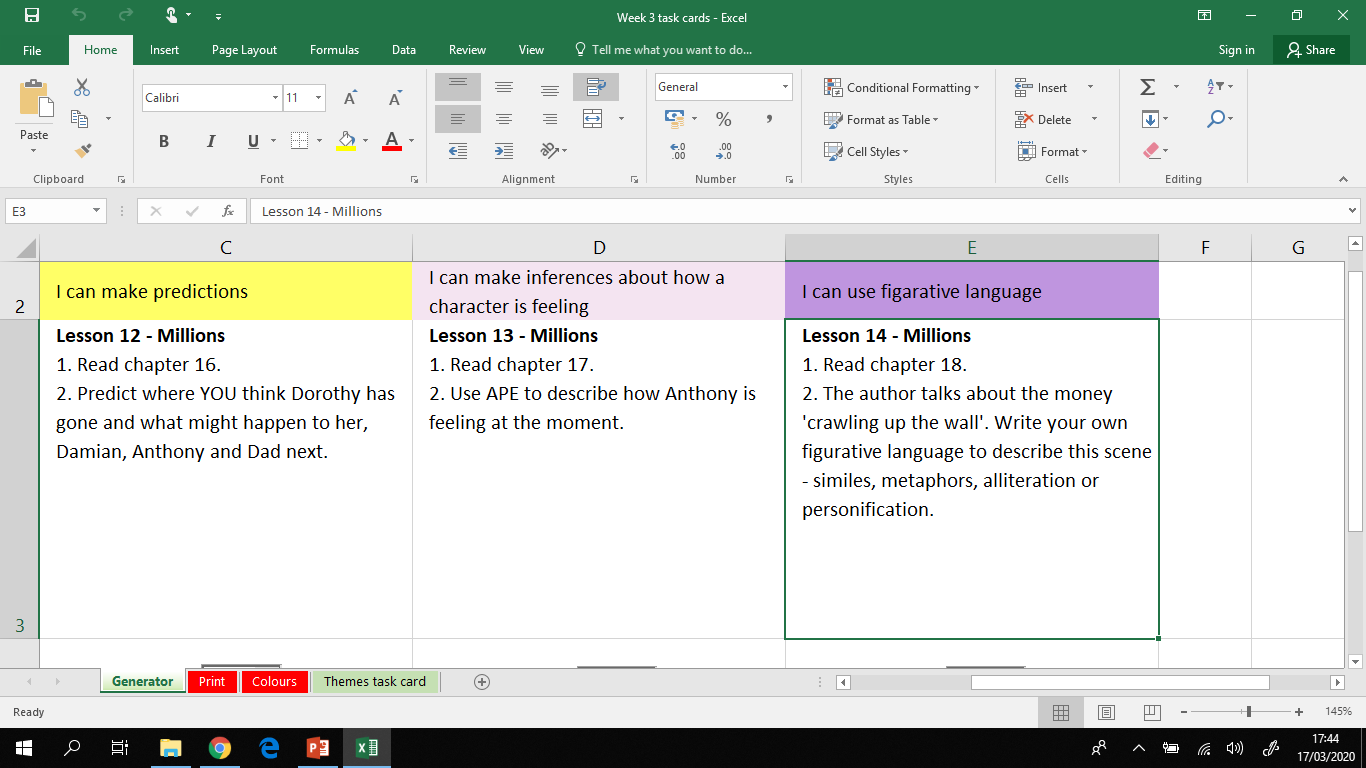 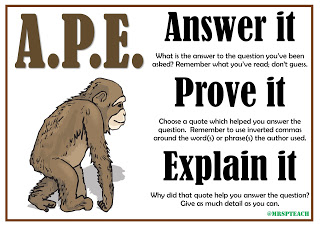